Modül 9: Finansal Danışmanlık

Ortak: Solution: Solidarité & Inclusion
Finansal danışmanlık kavramını ve finansal danışmanın rolünü tanımlamak
Amaçlar ve Hedefler
Bu modülün sonunda şunları yapabileceksiniz:
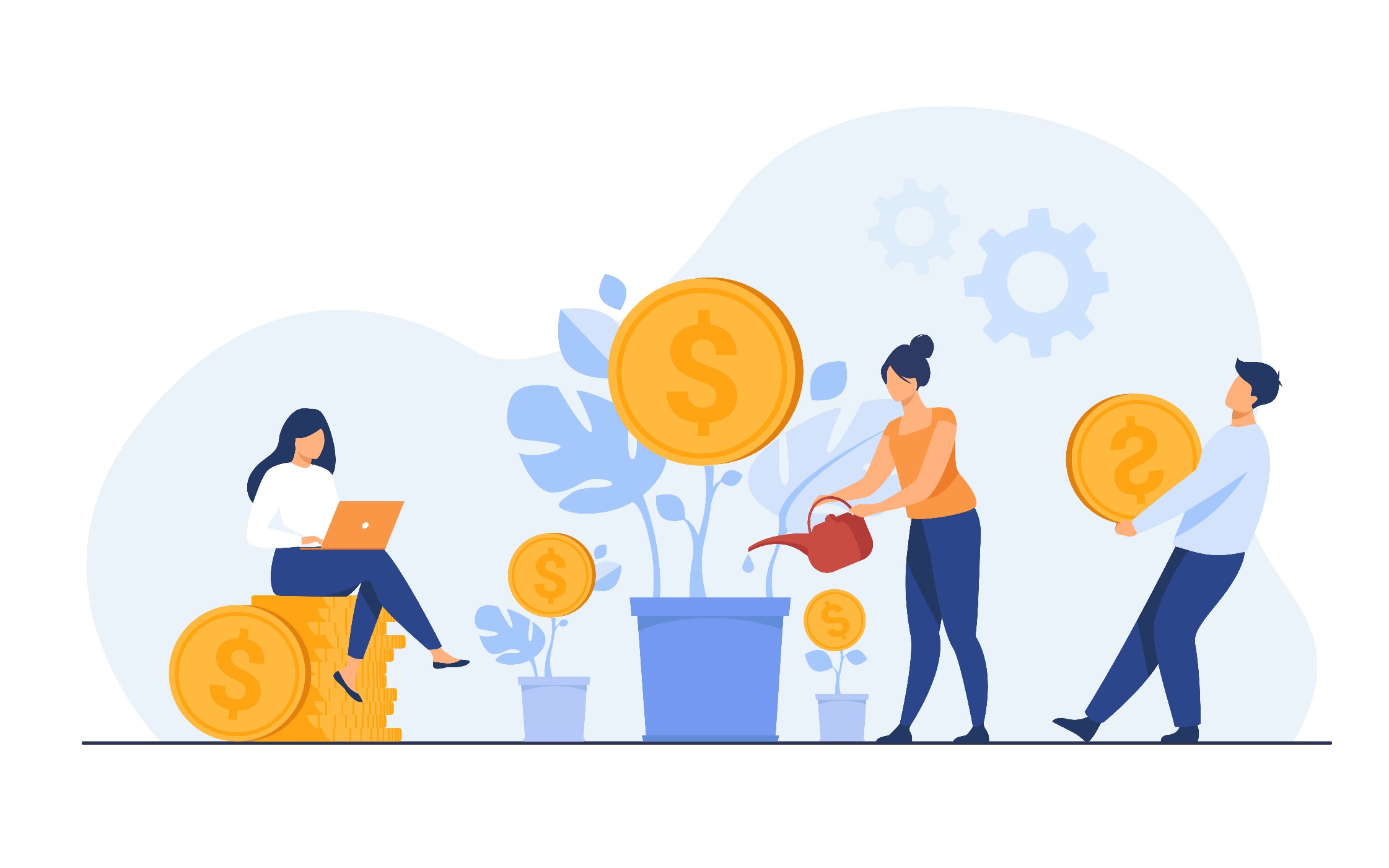 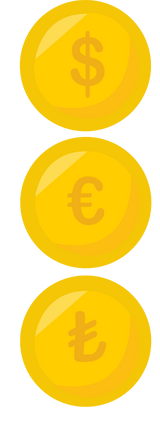 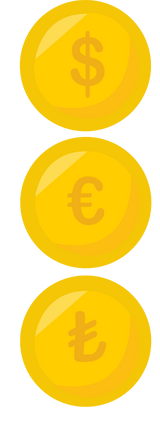 İlgi alanlarınıza ve kişisel durumunuza en uygun finansal danışmanı seçin
Kendi ihtiyaçlarınızı, finansal hedeflerinizi ve olanaklarınızı göz önünde bulundurarak bir finansal danışmanla görüşmeye hazırlanın
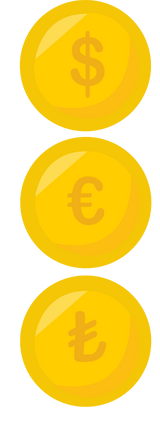 Lisans, finansal risk ve yatırım kavramlarını tanımlamak
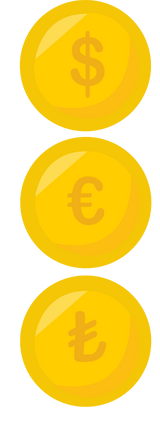 Ünite 3
Ünite 1
Ünite 2
İndeks
Finansal danışmanlık nedir
Bir mali danışmanın rolü nedir ve neden bir mali danışmana ihtiyaç duyarsınız?
Finansal danışmanlar ve finansal planlamacılar
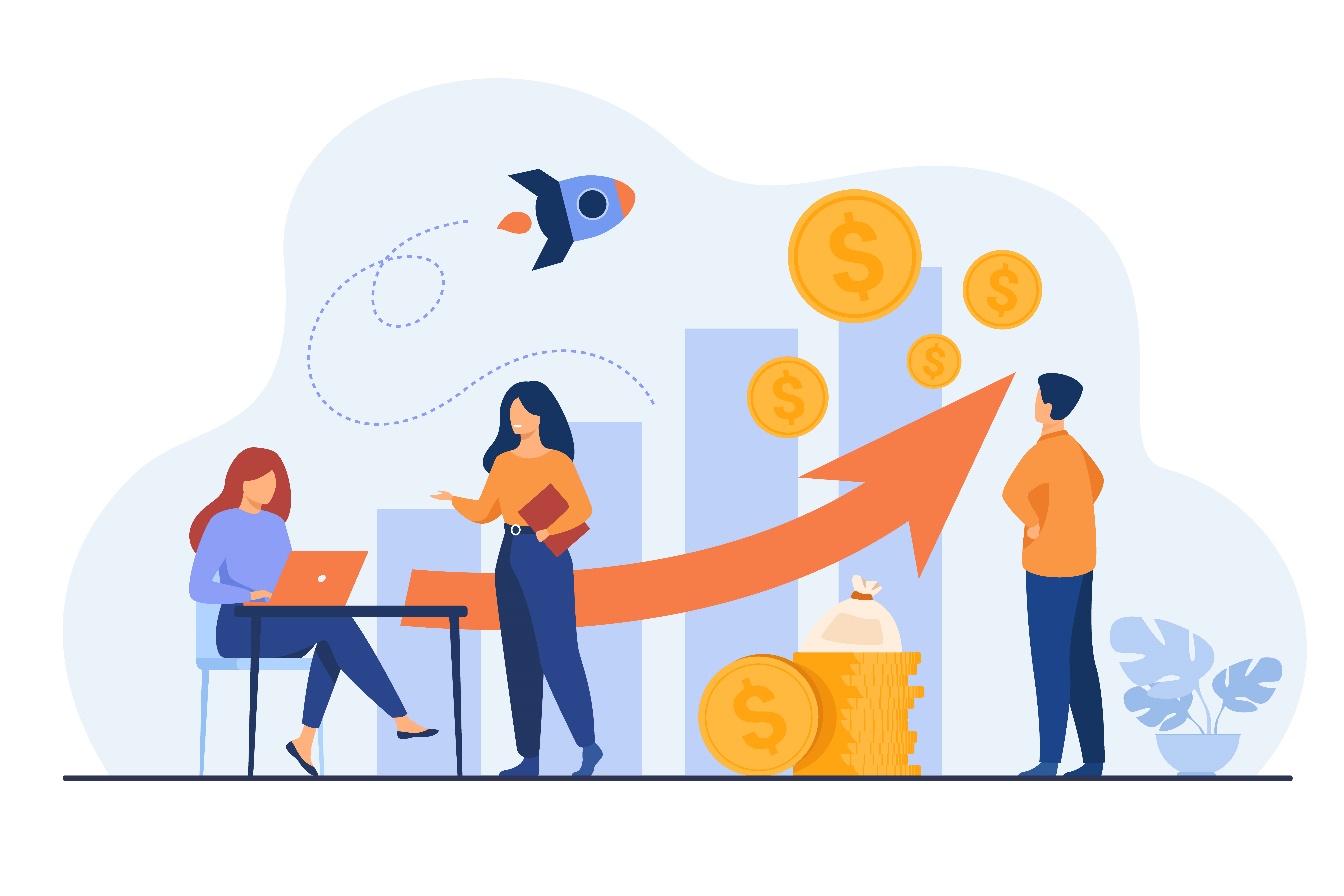 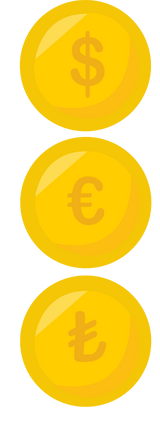 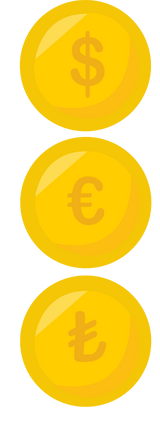 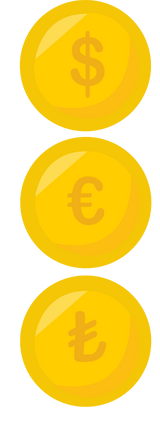 Ünite 4
Ünite 5
İndeks
Finansal danışman türleri
Doğru tavsiyeyi almak

Ünite 6 
Doğru finansal danışmanı seçmek için sorular

Ünite 7 
Bir danışmanla ilk görüşme için kontrol listesi
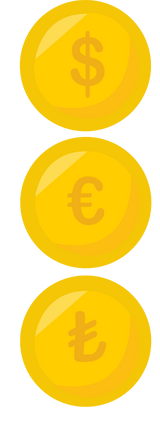 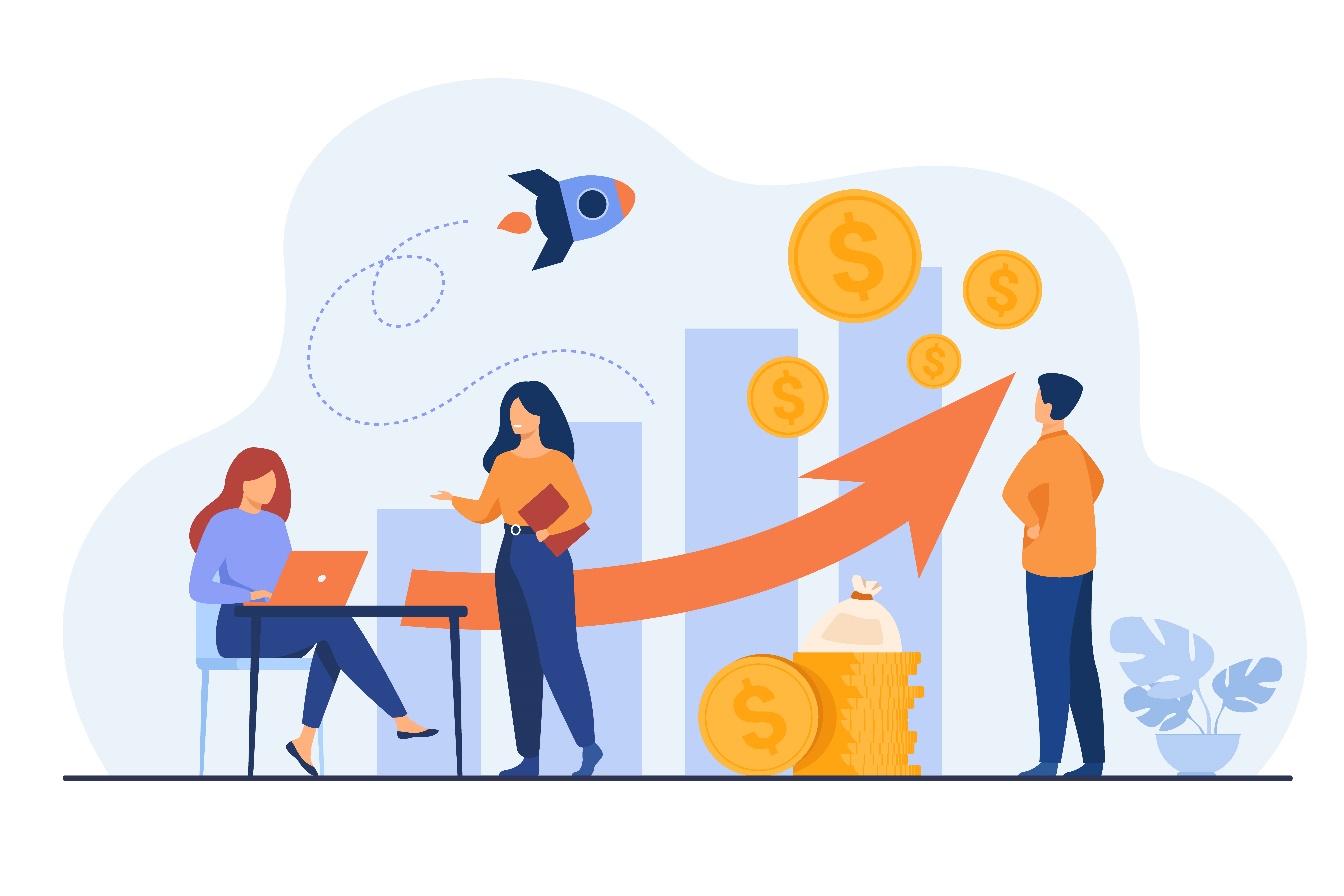 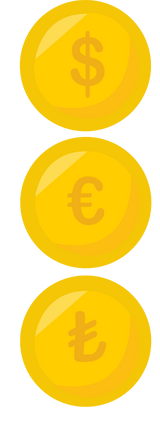 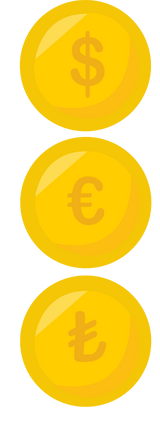 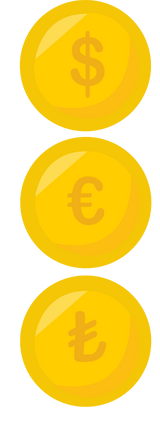 1. Finansal danışmanlık nedir?
Mali danışmanlık hizmetleri, para ve varlıkların verimli bir şekilde nasıl yönetileceği konusunda tavsiyelerde bulunan nitelikli profesyonellerden oluşan bir ekip tarafından sağlanır. Mali danışmanlık hizmetleri, sertifikalı mali planlamacılar, varlık yöneticileri, yatırım danışmanları ve yeminli mali müşavirler gibi bir dizi kişiyi içerebilir.
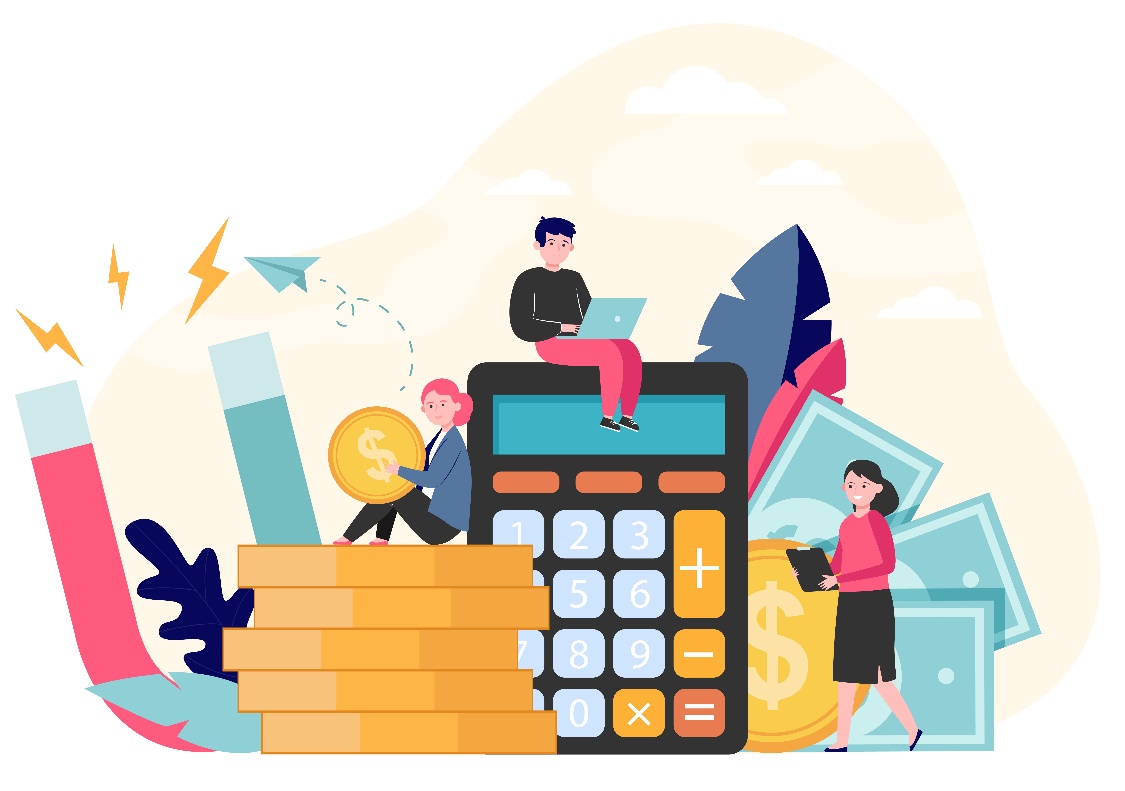 Uzmanlaşmış şirketler genellikle farklı türde danışmanlık hizmetleri sunar:

Yatırım yönetimi
Risk yönetimi
Emeklilik planlaması
Emlak planlaması
Finansal planlama
2. Bir mali danışmanın rolü nedir ve neden bir mali danışmana ihtiyaç duyarsınız?
Bir mali müşavir, ücret karşılığında müşterilere mali tavsiye veya rehberlik sağlar.
Bir mali danışman, finansal hedeflerinize nasıl ulaşacağınız konusunda tavsiyeye ihtiyacınız olduğunda veya sadece mali durumunuzu yönetmek için desteğe ihtiyaç duyduğunuzda başvurabileceğiniz yararlı bir profil olabilir. 
Bir danışman ayrıca finansal ürünler, vergi avantajları ve sigorta seçenekleri hakkında da bilgi verebilir. 
Bir danışman ararken, kamu ile iş yapmak için sertifikalı lisanslara sahip olduğundan emin olmak önemlidir. Ülkenizdeki lisanslar ve sertifikalar hakkında bilgi için kontrol edin!
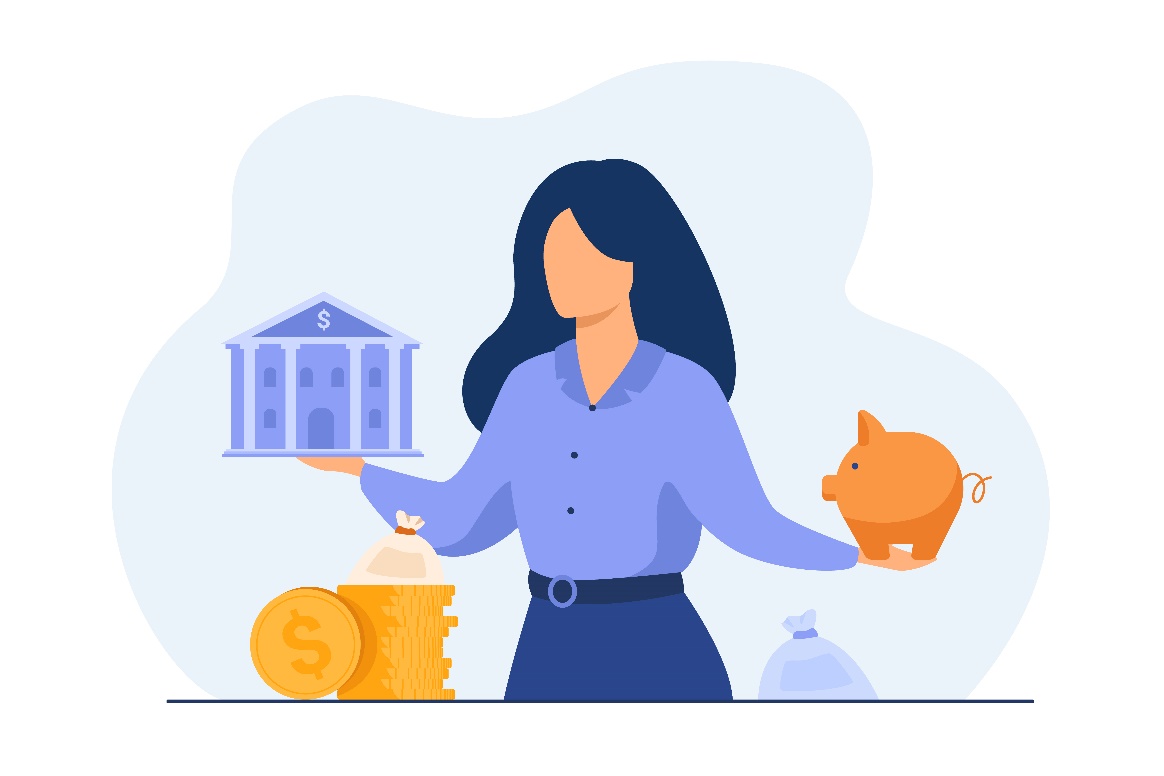 3. Finansal danışmanlar vs Finansal planlamacılar
Bir finansal planlamacının rolü, finansal danışmandan biraz farklıdır. 
Finansal planlamacı, şirketlerin ve bireylerin uzun vadeli finansal hedeflerine ulaşmak için bir program oluşturmalarına yardımcı olma konusunda uzmanlaşmış belirli bir finansal danışman türüdür (Investopedia).
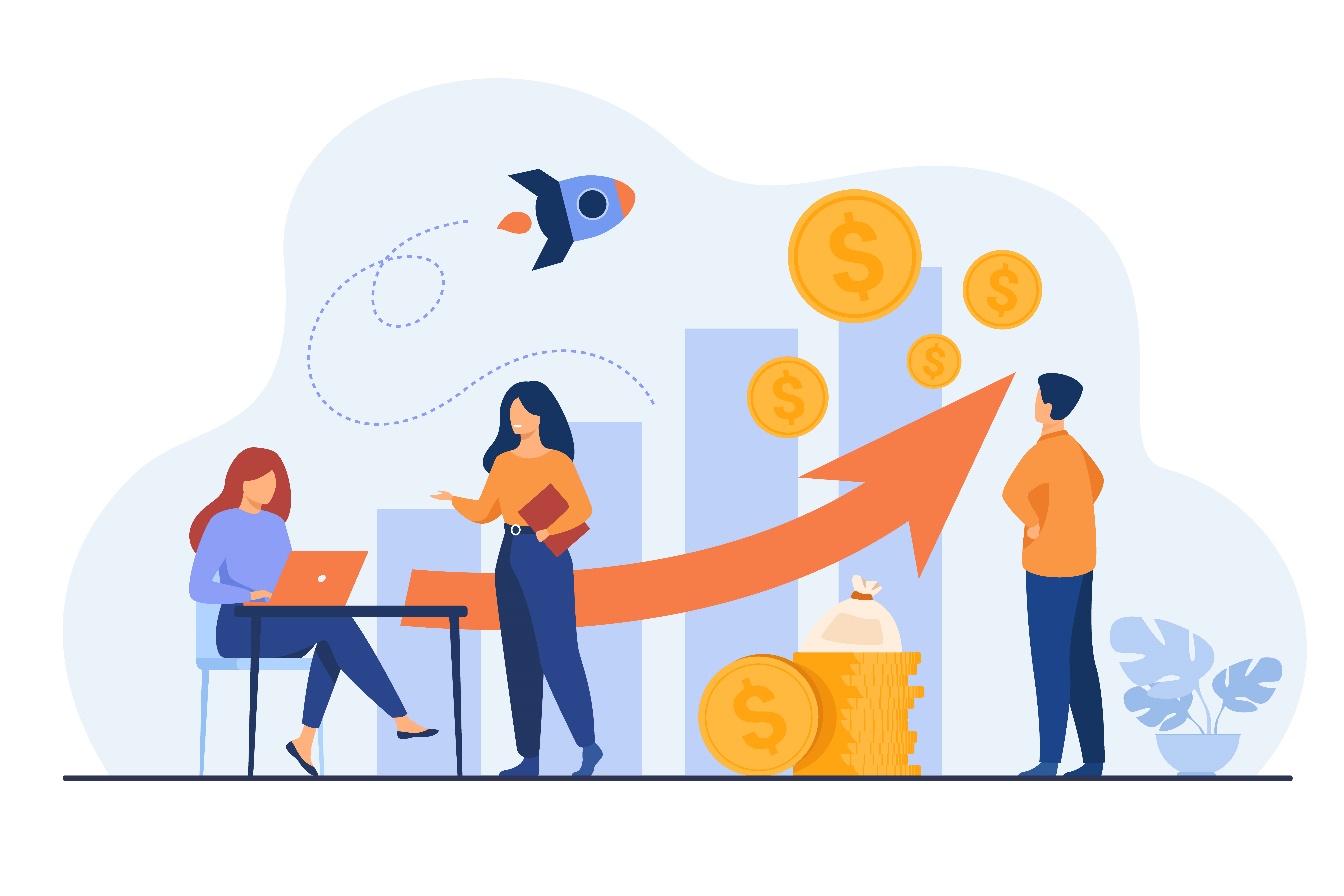 Bir finansal planlamacının ana uzmanlık alanları şunlardır: Emeklilik, tahsisler, yatırımlar, emlak planlaması ve vergiler. Ayrıca bu durumda, planlayıcının doğru sertifikalara sahip olup olmadığını kontrol etmelisiniz.
4. Finansal danışman türleri
2 ana finansal danışman türü vardır:
Bağımsız finansal danışmanlar, mevcut tüm farklı şirketlerin tüm finansal ürün yelpazesi hakkında tarafsız tavsiyeler verir;
 
Kısıtlı danışmanlar sınırlı bir ürün yelpazesi hakkında tavsiye verirler. Örneğin emeklilik gibi tek bir alanda uzmanlaşabilirler veya yalnızca sınırlı sayıda şirket tarafından sunulan ürünler hakkında tavsiye verebilirler.
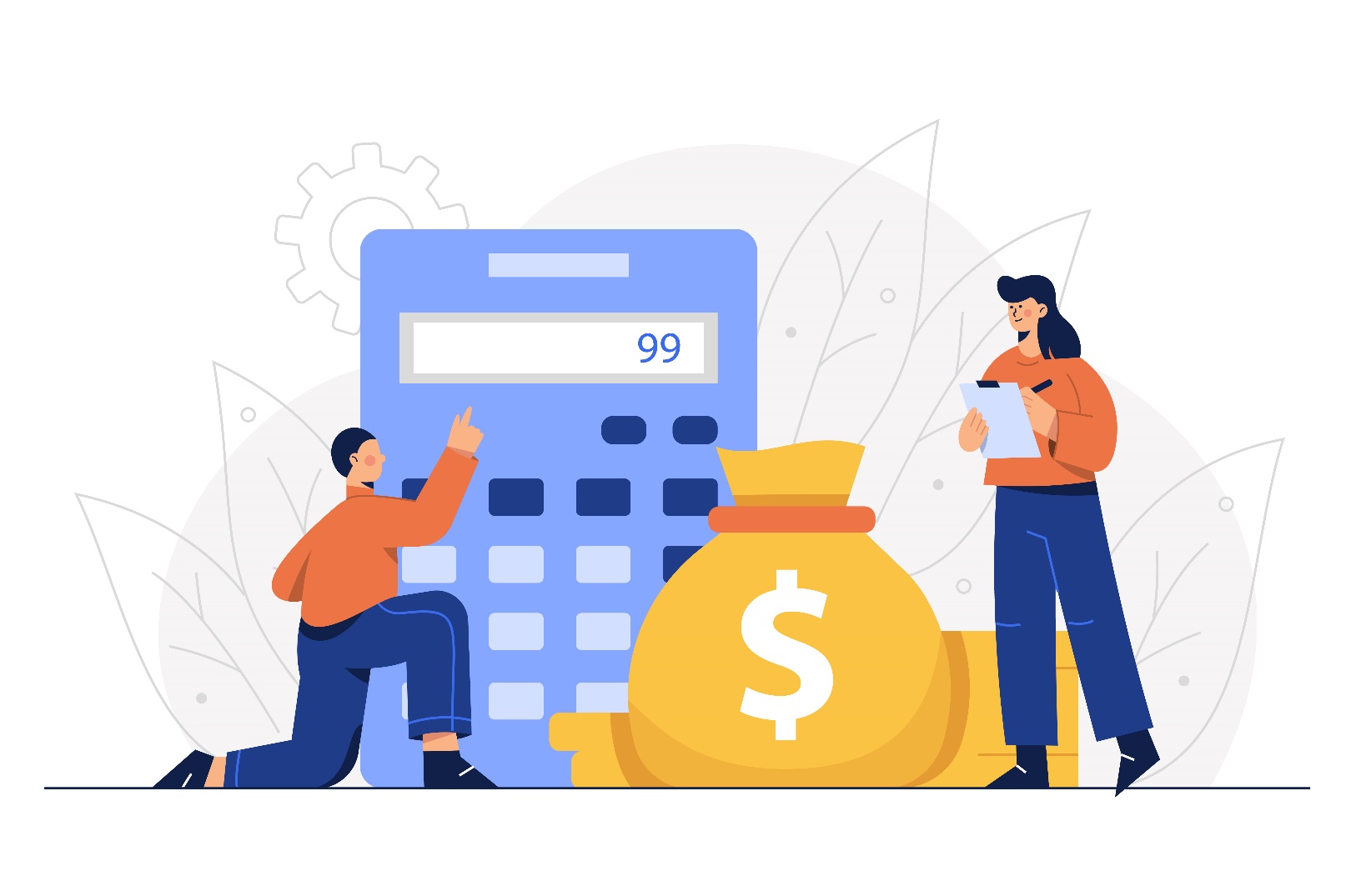 5. Doğru tavsiyeyi almak
Danışmanın size önerdiği hizmetlerin sizin için uygun olup olmadığını anlamak için ipuçları: 
Önce kaynaklarınızı düşünün ve ardından sizin için uygun olan ürünü seçin.

Uzun vadede mi yoksa kısa vadede mi birikim yapmak istediğinizi göz önünde bulundurun; önceden planlama yapmak gerçekçi hedeflere sahip olmanıza yardımcı olur.

Seçeceğiniz finansal operasyonla bağlantılı riskleri ve bunların üstesinden gelip gelemeyeceğinizi düşünmelisiniz. 

Vergi ödeyip ödemediğinizi dikkate alın.
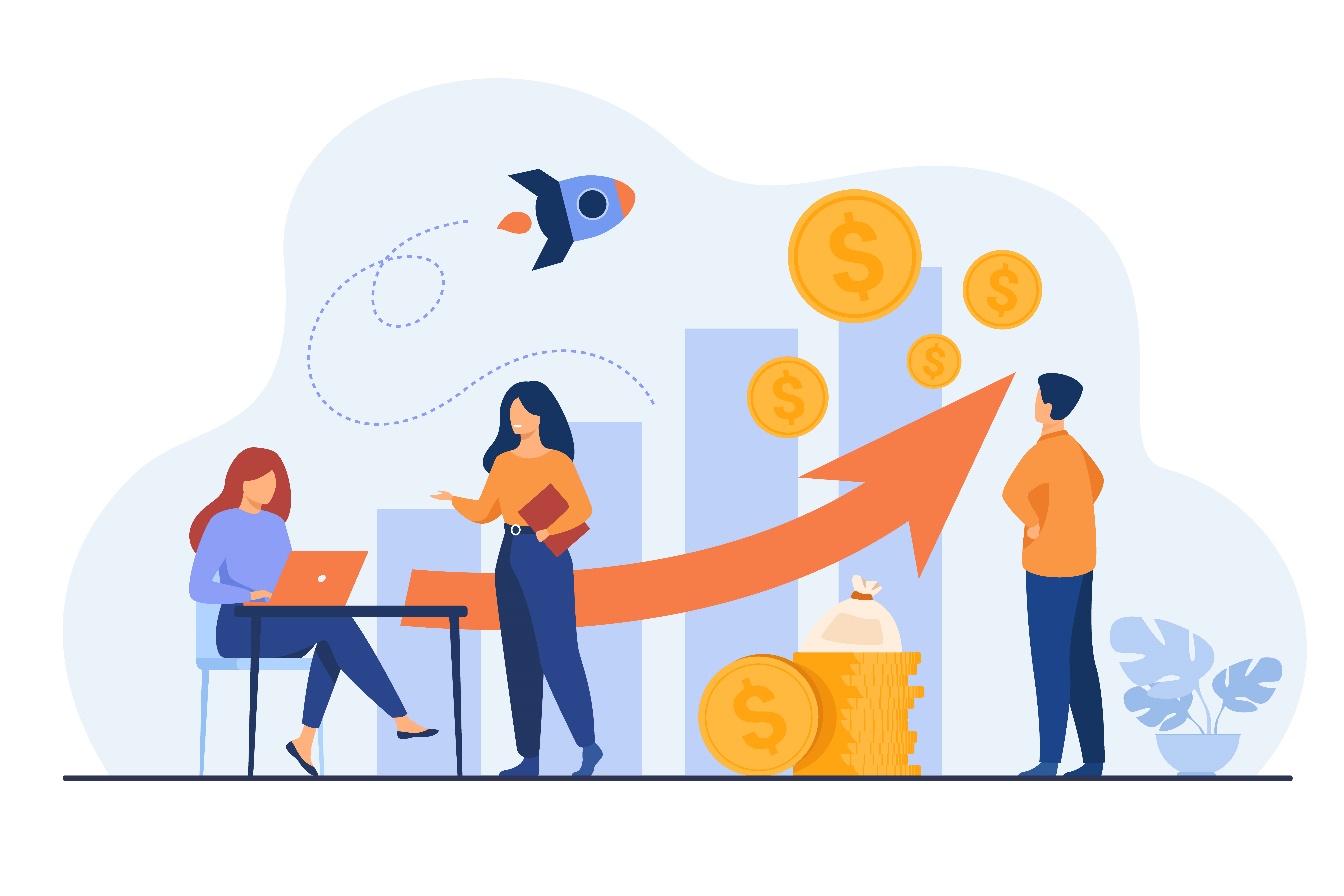 6. Doğru finansal danışmanı seçmek için sorular
Finansal tavsiye vermek için nitelikli kayıtlı bir danışman mı? 
Verdiği hizmetin ücreti ne kadar? Saatlik bir ücret var mı? Yoksa toplam varlığınızın bir yüzdesini mi alıyor? Yatırımlarınız üzerinden ek komisyon alıyor mu? Yoksa sadece ücret alan bir danışman mı?
Hangi hizmetleri içeriyor? Sadece yatırım yönetimi mi yoksa mali durumunuzla ilgili daha fazla tavsiye mi?  
Ne sıklıkla ve nasıl iletişime geçecek? 
Tipik müşterisi kimdir? 
Yatırım yaklaşımı nedir? Daha büyük bir kazanç elde etmek için risk alır mı? Yoksa oldukça ihtiyatlı mı?
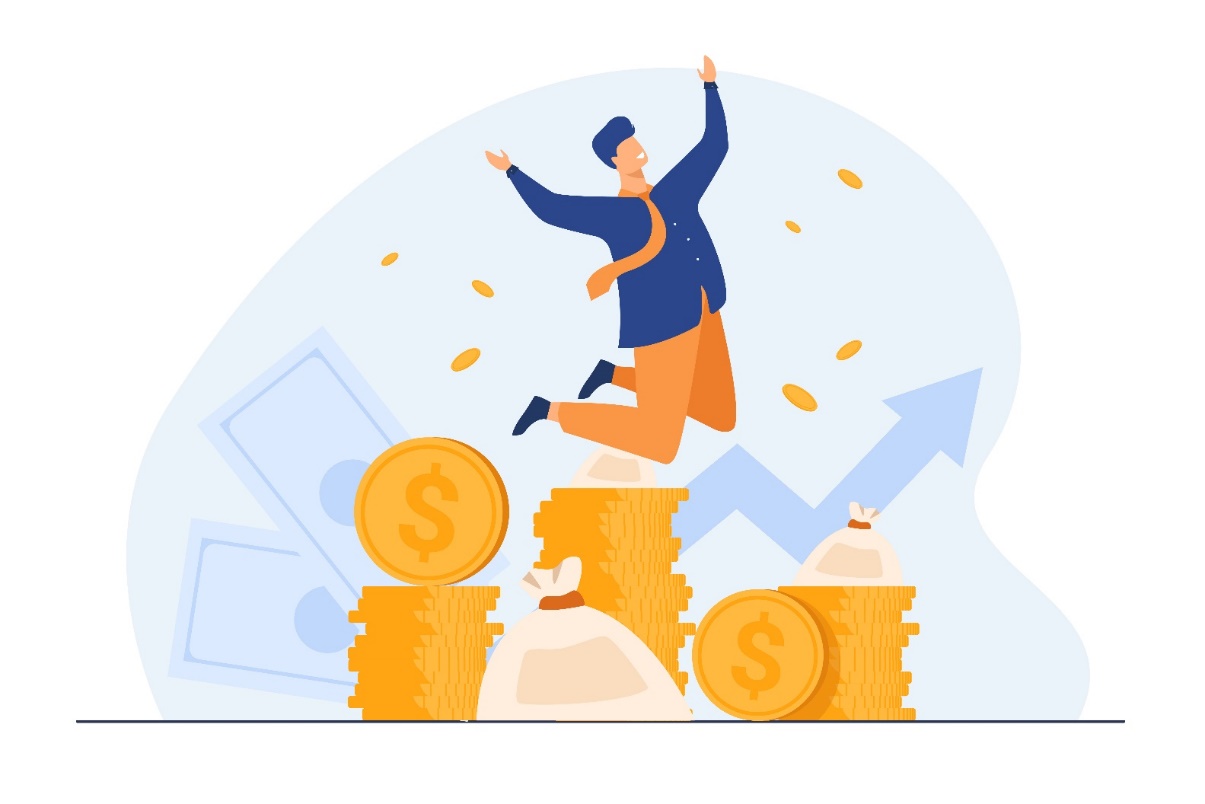 6. Bir danışmanla ilk toplantı için kontrol listesi
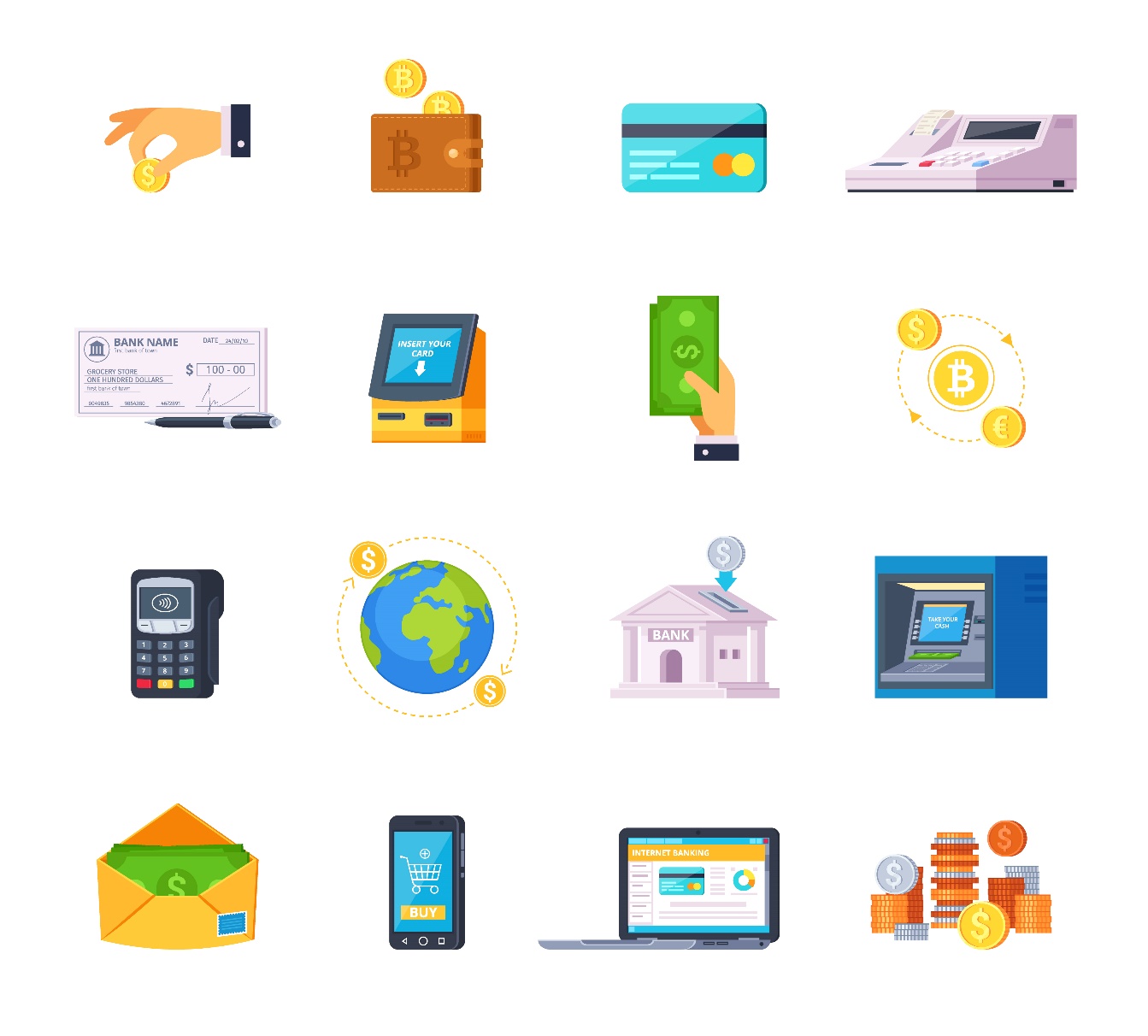 İletişime geçtiğiniz danışmanın gerekli sertifikalara sahip olduğundan emin olun.
Toplantıda konuşulanların net bir kaydına sahip olmak için not alın.
Sorularınızı yazarak toplantınıza hazırlanın.
Herhangi bir belgeyi imzalamadan önce herhangi bir karar hakkında düşünmek veya ürünleri başka bir danışmanla karşılaştırmak için zaman ayırın. 
Tüm soruları dürüstçe yanıtlayın.
Kişisel bilgilerinizin gizli tutulup tutulmadığını kontrol edin.
Çevrenizdeki insanlara (arkadaşlarınız ve aileniz) tavsiye edebilecekleri bir danışmanları olup olmadığını sorun.
Özetlemek gerekirse
Danışman türleri
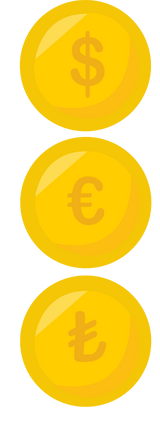 Farklı uzmanlıklara sahip farklı danışmanlar vardır. İhtiyaçlarınıza uygun olanı seçmelisiniz.
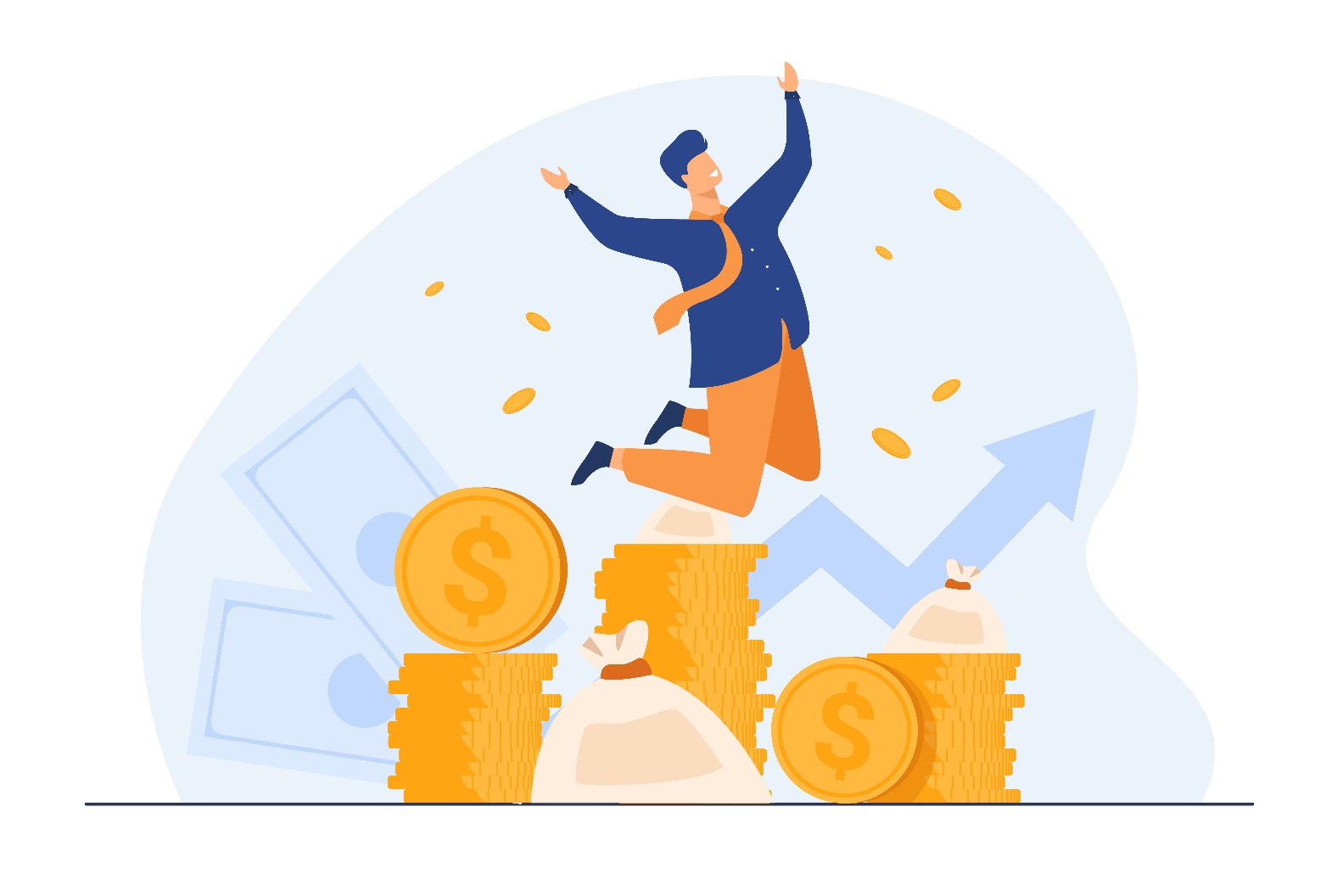 Finansal danışmanlık
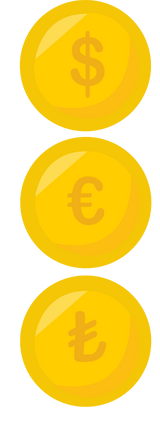 Nitelikli profesyoneller tarafından sağlanan bir dizi finansal hizmet.
Nasıl seçilir
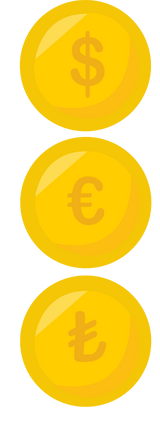 Bir danışman seçmeden önce kendinize bir dizi soru sormalısınız.
Finansal danışman
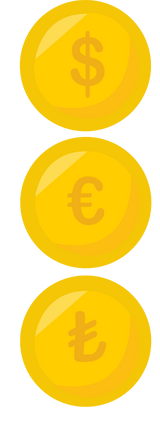 Finansal ürünler hakkında rehberlik sağlayan nitelikli bir profesyonel, vergi avantajları ve sigorta seçenekleri.
Danışmanınızla tanışın
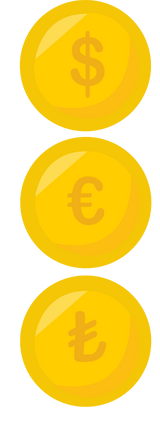 Mali danışmanla yapılacak ilk toplantıya dikkatle hazırlanmak önemlidir.
Teşekkürler
Ortak: Solution: Solidarité & Inclusion